Backup File ArtifactsThe Underrated Web Danger
Testing and Exploiting BFA with BFAC
By: 
    Mazin Ahmed
    @mazen160
    mazin AT mazinahmed DOT net
WHO AM I?
Mazin Ahmed
Freelancing Security Researcher at Bugcrowd, Inc.
Security Contributor at ProtonMail
Freelancing Information Security Specialist

You can read more at https://mazinahmed.net/
WHO AM I?
And I have contributed to the security of the following:
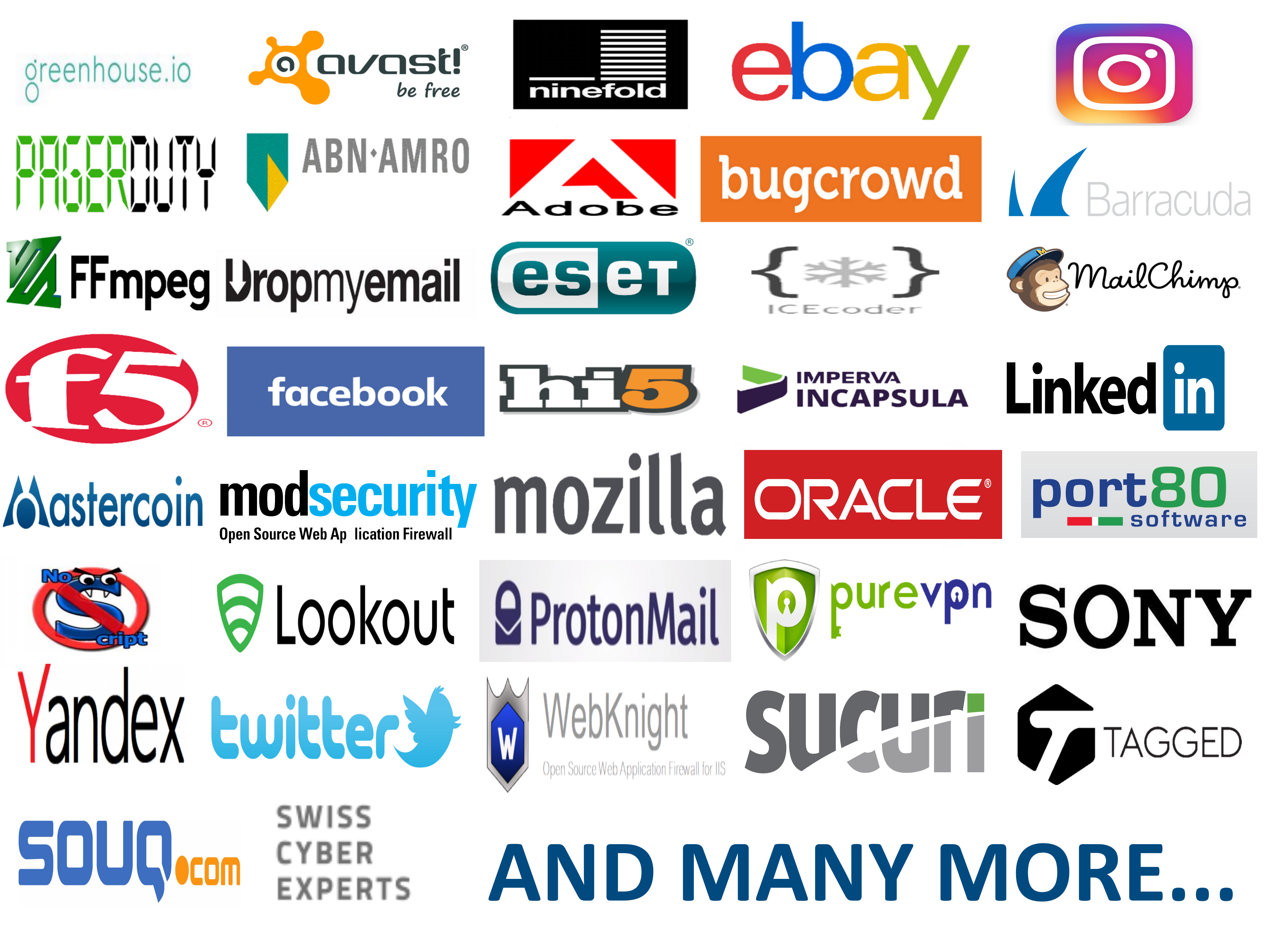 Table of Contents
Introduction
How BFA Occurs?
Background
Previous Researches
Wrapping Ideas Together
The Problem
BFA Findings in Real-World.
Introducing BFAC
Using BFAC
Mitigations
Questions
What is Backup-File Artifacts?
BackgroundCode Editors
Code editors makes a backup copy of the files that being edited.
Mostly, it's being done in the same directory of the file.
It's made using the same filename.
It uses predictable patterns.
BackgroundCode Editors
BackgroundCode EditorsThe Problem
Developers mostly forgets to check for Backup File Artifacts caused by code editors, and underestimate the impact of leaving similar artifacts.

This would lead to the disclosure of the source code of the script that has been edited.
BackgroundVersion Control Systems
Version Control Systems (VCS) are systems made to manage changes on files, documents, computer programs, code, websites, etc…

All Version Control Systems has a directory by design that contains data and/or source-code.

The directory is made to have a backup of files, and to control the changes on the files within the project.

By design, we already know directories names, the important files, and the directories' structure of source-code version controller systems.
BackgroundVersion Control Systems
BackgroundVersion Control SystemsThe Problem
Companies and developers in many occasions clone or download the repository into production, and FORGETS TO DELETE THE VCS DIRECTORIES.
This would lead to the disclosure of the source code of the company's application.
BackgroundVersion Control SystemsThe Problem
The worst part: many websites don't disable directory listing, which makes exploiting that like a piece of cake.

Profit?
downloading the VCS directory would be as simple as:
$ wget --mirror -np –I /[path_to_vcs_dir] http://example.com/[path_to_vcs_dir]
BackgroundVersion Control SystemsThe Problem
In case the website disables directory listing, exploitation is still possible.
BackgroundVersion Control SystemsThe Problem
Exploitation of Missed VCS Folders on Web-Apps When Directory Listing is Disabled:-

Simply: Brute-Forcing the VCS structure.
BackgroundVersion Control SystemsThe Problem
Exploitation of Missed VCS Folders on Web-Apps When Directory Listing is Disabled:-

There are tools that can do that too:
GIT-Tools by Internetwache: A collection of scripts that can be used to retrieved GIT repositories from the web-app, even if directory listing is disabled. Written in Bash and Python.
DVCS-Ripper by @kost: A tool that can perform recover different repositories even if directory listing is disabled. Written in Perl.
DVCS-Pillage by Adam Baldwin: A tool that extracts and retrieves different DVCS repositories.
BackgroundHuman-Based Missed Backup File Artifacts
Developers usually do a backup before attempting to edit files.

 Example:-
Editing index.php

Before editing, many developers do the following:
$cp index.php index.php.bak
BackgroundHuman-Based Missed Backup File ArtifactsThe Problem
Developers in many cases forgets to remove the backup file.
It may even be left on production.
BackgroundHuman-Based Missed Backup File ArtifactsThe Problem
Impact
An unauthorized attacker can brute-forces through different patterns of human-based backing up, and check if the file exists and accessible to the public.
If succeeded, the unauthorized attacker would be able to view the source-code of the script (Source-Code Disclosure).
Previous Researches
Pillaging DVCS Repos For Fun And Profit - Defcon 19 - Adam Baldwin – 2011

The talk discusses different leakage of Distributed Version Control Systems, and how it can leak the website’s source-code and data if it’s incorrectly accessible by unauthorized users.
A test on Alexa top 1M was done and showed that roughly 2,000 websites were vulnerable.
A tool called DVCS-Pillage was released that helps retrieving repositories from websites that exposes them.
Previous Researches
1% of CMS-Powered Sites Expose Their Database Passwords -  Feross Aboukhadijeh – 2011

A research that shows how can human-based backup artifacts and backup artifacts made by code-editors leaks sensitive data on popular CMSs.
Also, tested Alexa top 200,000 websites for basic BFAs on CMSs configuration files.
Results showed a large number of high-profile websites had BFA left on production.
Wrote a tool that can detect basic BFAs for CMSs configuration files.
Previous Researches
Don't publicly expose .git or how we downloaded your website's sourcecode – Internetwache - 2015

A research done by Internetwache on GIT VCS, and how it can leak web-applications' source-code and data.
Demonstrated different techniques for real-world exploitation of missed GIT repositories on production.
Tested Alexa top 1M websites for web-applications that left GIT repositories on production. 
Published a set of scripts to automatically tries to retrieve files from GIT repositories.
Wrapping Ideas Together
Backup-File Artifacts are caused by different ways, mostly, it’s the admin/developer mistake to allow it accessible.
Exploitation of Human-Based BFA and BFAs that is caused by code-editors can be done as the following:

Example:- 
Saying that index.php.bak is discovered.
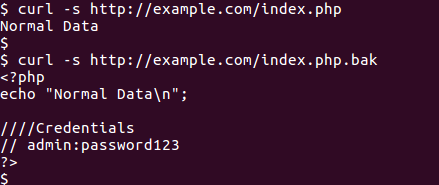 Wrapping Ideas Together
Having the meta directory of Control Version Systems accessible also leads to source-code and data disclosure.
Wrapping Ideas Together
Human-Based Backup File Artifacts
Backup File Artifacts
Caused by Code Editors
Version Controlling System 
Meta Directories
Backup File Artifacts
Source-Code and Data Disclosure
The Problem
Most Open-Source and Commercial Web Vulnerability Scanners DO NOT PERFORM TESTING FOR BACKUP FILE ARTIFACTS.

Examples of Tested Open-Source Scanners That Do Not Perform BFA Checks:-
OWASP ZAP 2.4
Vega
W3AF – There are partial plugins that does basic testing, but it’s disabled by default.
Nikto 2.4.6
The Problem
There are very few current Scanners that performs Backup Artifacts. Testing. However, those rare scanners only test the very basic pattern of BFA.
Many Important patterns testing are MISSED!
BFA Findings in Real-World
Paypal BFA That Lead to RCE - Ebraheem Hegazy

Ebraheem found a script called upload.php on a Paypal-owned server.
wrote script to test for BFA, and to check if the script exist on other subdomains.
Found a BFA for upload.php, and transformed the Blackbox testing to whitebox testing.
After source-code reviewing it, he found a bug that leads to RCE.

Profit: Got an RCE exploit on a Paypal server. Paypal fixed the issue, and he was awarded a nice bounty.
BFA Findings in Real-World
ISC.org BFA that Disclosed Database Credentials - Feross Aboukhadijeh

During Feross’s research, he tested ISC.org for BFA on Wordpress configuration files, wp-config.php.
He found a BFA left on the main production site of ISC.org, containing database credentials.

Profit: The researcher had potentially valid credentials to ISC.org (“potentially” is said, as the researcher stated that he didn’t use it gain unauthorized access). Feross reported it to ISC.org, and they have fixed it.
BFA Findings in Real-World
A Collection of BFAs - Mazin Ahmed

Used BFAC to discover a number of BFA issues on web-applications, mostly for confidential clients.

BFA Findings Leads To:
Credentials leakage.
Turning testing to whitebox.
Finding additional security vulnerabilities.
RCE.
SQLI.
XSS.
Even more BFA issues.
etc...
Introducing BFAC
Introducing BFAC
About the Project:
BFAC (Backup-File Artifacts Checker) is an automated tool that checks for backup artifacts that may discloses the web-application's source code.
BFAC goal is to be an all-in-one tool for backup-file artifacts black-box testing.
Introducing BFAC
About the Project:

Code Specifications:-
Written in pure Python.
Compatible with both Python2.x and Python3.x.
Cross-Platform: Works on Linux, Windows, Mac, Android, and IOS.
Requires a slight amount of resources/modules.
API friendly.
Released under GNU GPLv3.0 License.
Introducing BFAC
About the Project:

Features:-
Testing all common types of backup-file artifacts patterns, including human-based BFAs, and BFA that can occur via code-editors.
Includes tests for common VCS artifacts, such as GIT, Subversion, Mercurial, and Bazaar.
Smart detection techniques: Capable of detecting "Not Found", and valid pages using different tests.
Stealthy Interaction with Web Servers.
Easy to edit and customize based on needs; easy to add custom BFA patterns.
Dynamic and generic; made to be not specified to test a specific environment or server.
Downloading BFAC
BFAC HomePage:
https://github.com/mazen160/bfac
Downloading and Installing BFAC
Cloning BFAC
$ git clone https://github.com/mazen160/bfac.git

Installing BFAC ( for *NIX machines)
    As simple as:
      $ python install.py confirm
Using BFAC
Performs basic tests on the link, showing all attempts, and using random user-agents on each request.
$ bfac --url 'http://example.com/test.php' --verbose --random-agent


Ignore 500 and 503 HTTP response codes when is detected as findings.
$ bfac --url 'http://example.com/test.php' --verbose  --exclude-status-codes 500,503
Using BFAC
Default option to confirm the existence of the BFA is set to check both of the HTTP Status Codes and the Content Length  (set to “both”).

Rely only on HTTP Status Codes for confirming the existence of the BFA.
$ bfac --url 'http://example.com/test.php' --verbose  --verify-file-availability status_code


Rely only on Content Length measures in order to confirm the existence of the BFA.
$ bfac --url 'http://example.com/test.php' --verbose  --verify-file-availability content_length
Using BFAC
Perform BFA testing for all current testing levels (Level 4 includes tests from all below levels).
$ bfac --url 'http://example.com/test.php' --verbose --level 4


Print a clean output with only findings, separated by newlines. Suitable for APIs and integration with other tools.
$ bfac --url 'http://example.com/test.php' --no-text --level 4
Mitigation
Developer-Level:-

Awareness
Probably the only reliable solution.
Developers' behavior regarding actions on production-level and publicly accessible applications are the main reason for this vulnerability type to occur.

Software-Level:-
Access rules seems to be useful in blocking some of the patterns. However, it does not protect as needed.
Questions?
Mazin Ahmed
Twitter: @mazen160
Email: mazin AT mazinahmed DOT net
Website: https://mazinahmed.net
LinkedIn: https://linkedin.com/in/infosecmazinahmed